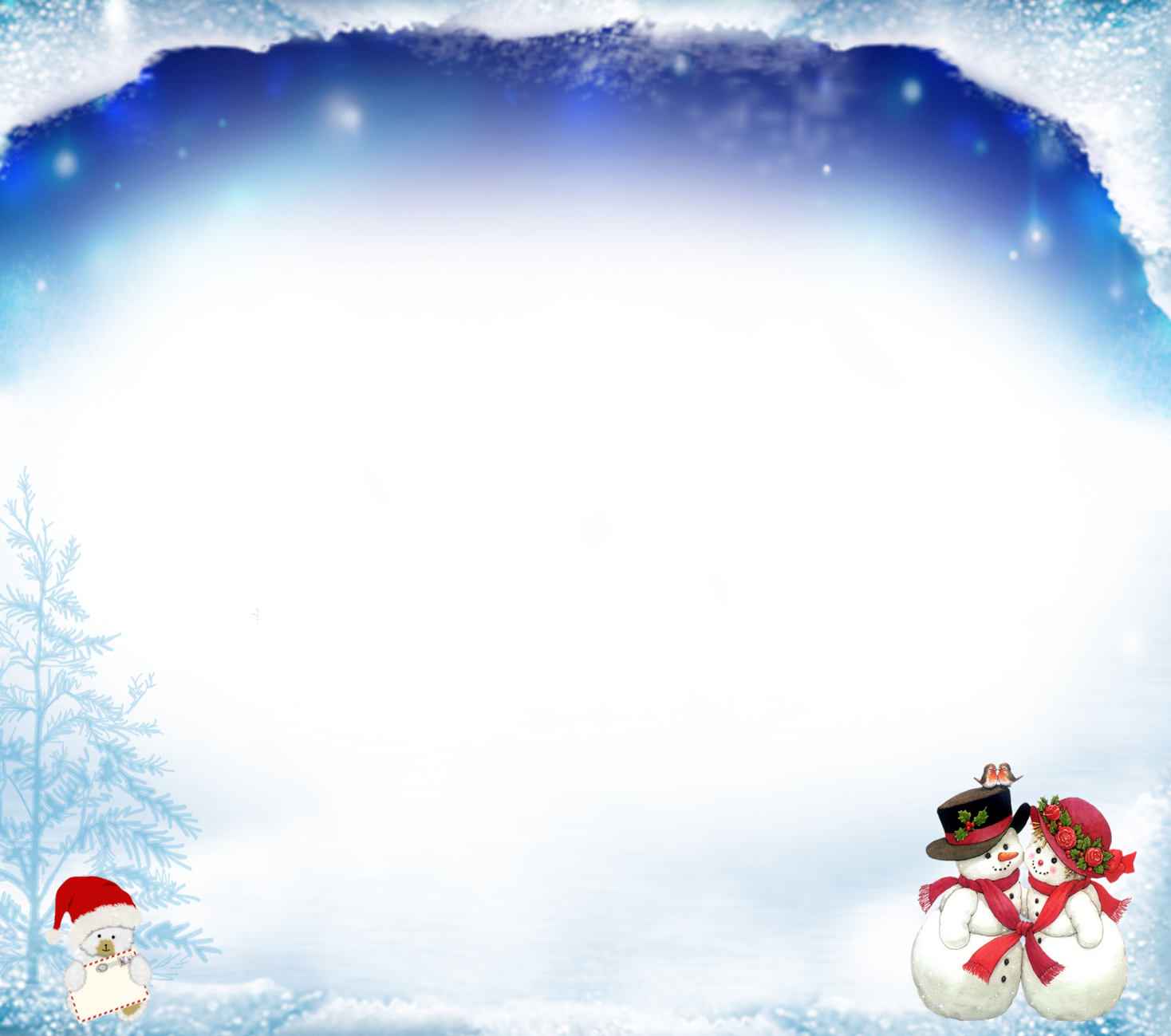 МКДОУ  детский сад «Ласточка»
Творчески – информационный проект
«Весёлый снеговик»

 Воспитатель:  
1 квалификационной категории                                                
                                        Тимофеева Т.Н. 

                                                          
.
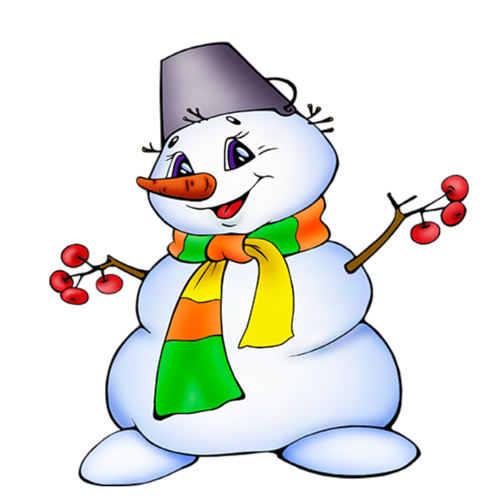 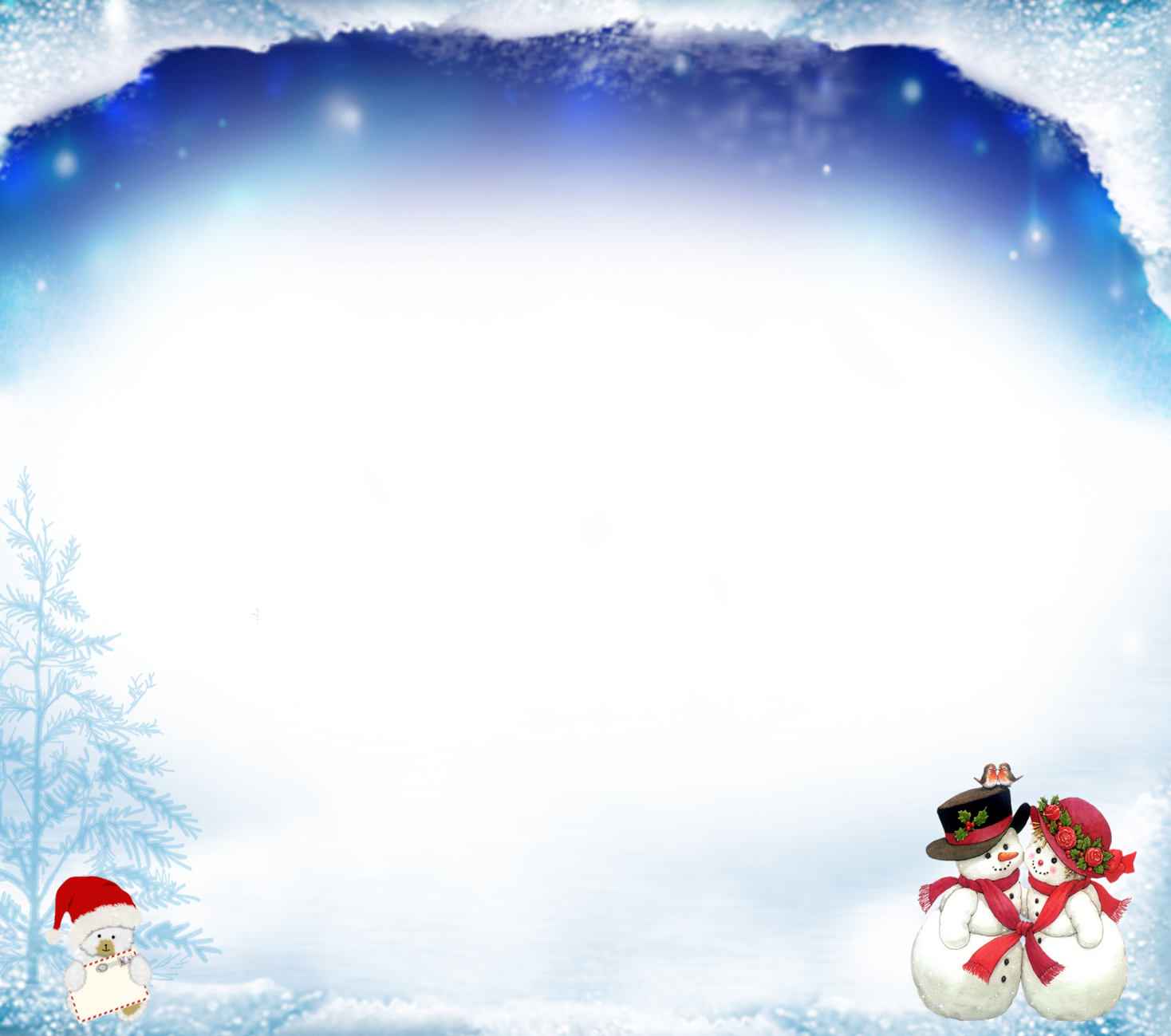 Паспорт проекта
Вид проекта:
Творчески-информационный  
Тип проекта:
коллективный, краткосрочный
Участники проекта:
дети и родители подготовительной группы, воспитатель
Срок реализации: 
краткосрочный (2 недели)
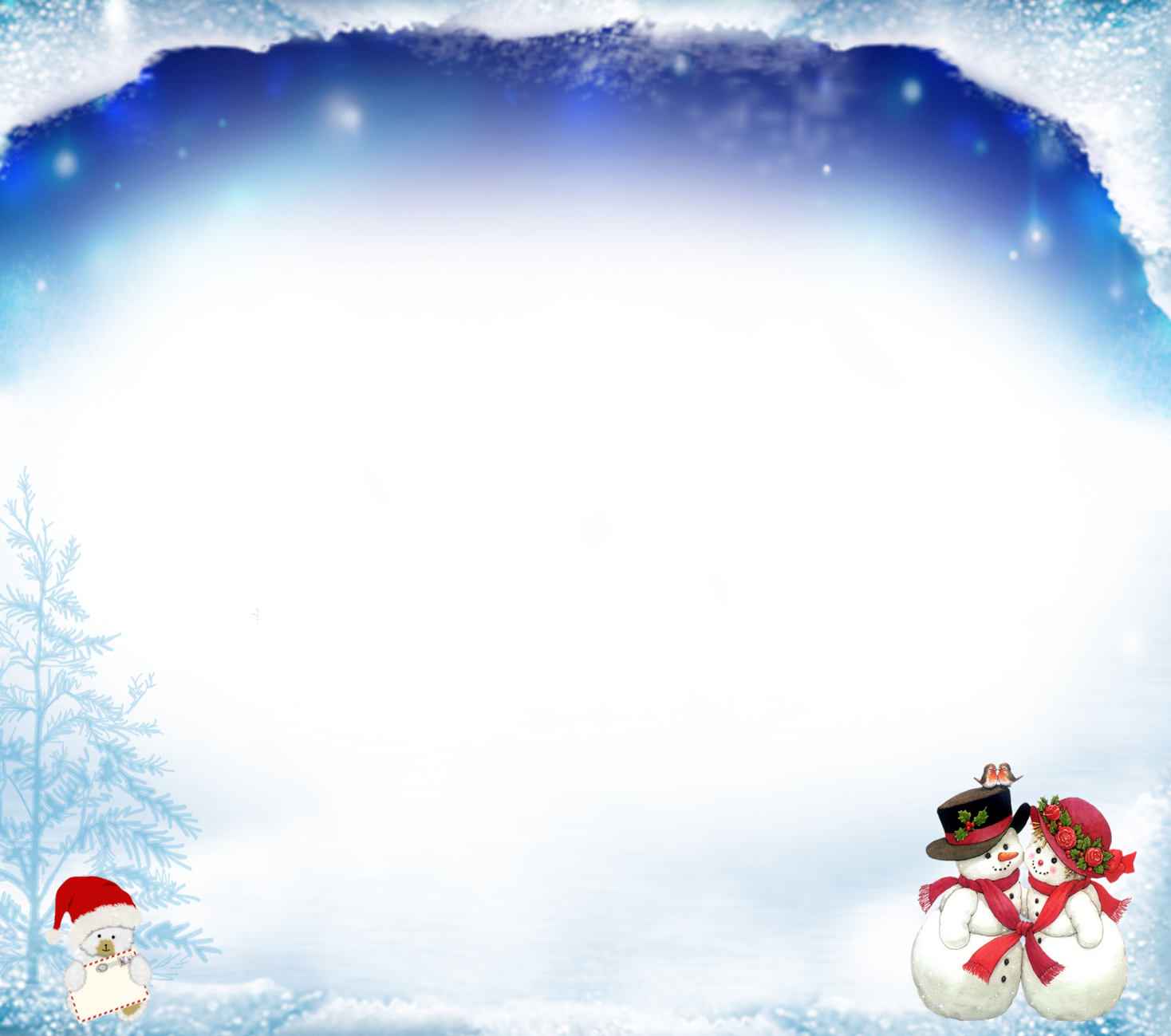 Этапы работы над проектом:
1 этап – организация «точка удивления», возбуждающей интерес детей и создающий мотивацию для познавательной активности
2 этап – планирование  (совместная деятельность детей, родителей, воспитателей)
3 этап – реализация запланированных мероприятий
4 этап – взаимодействие с семьями детей
5 этап - заключительный ( итоговое 
                                             мероприятие).
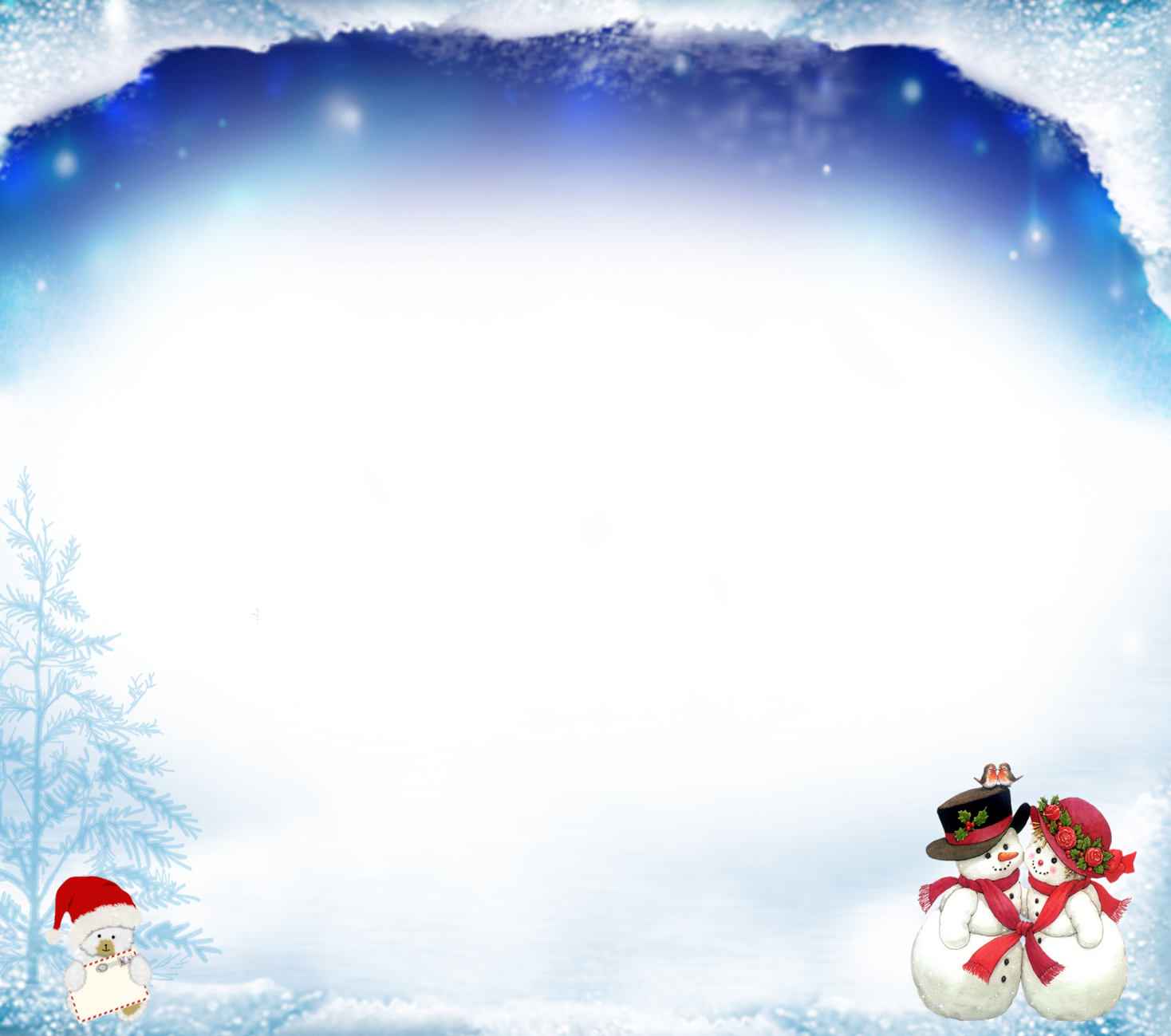 Проблема:
В начале зимы, дети лепили снеговика. Получился  очень красивый снеговик, который, украсил своим видом участок. Но на следующий день пошел дождь  и снеговик растаял. Детям стало интересно,   откуда же появился снеговик? И решили сделать проект о снеговике.
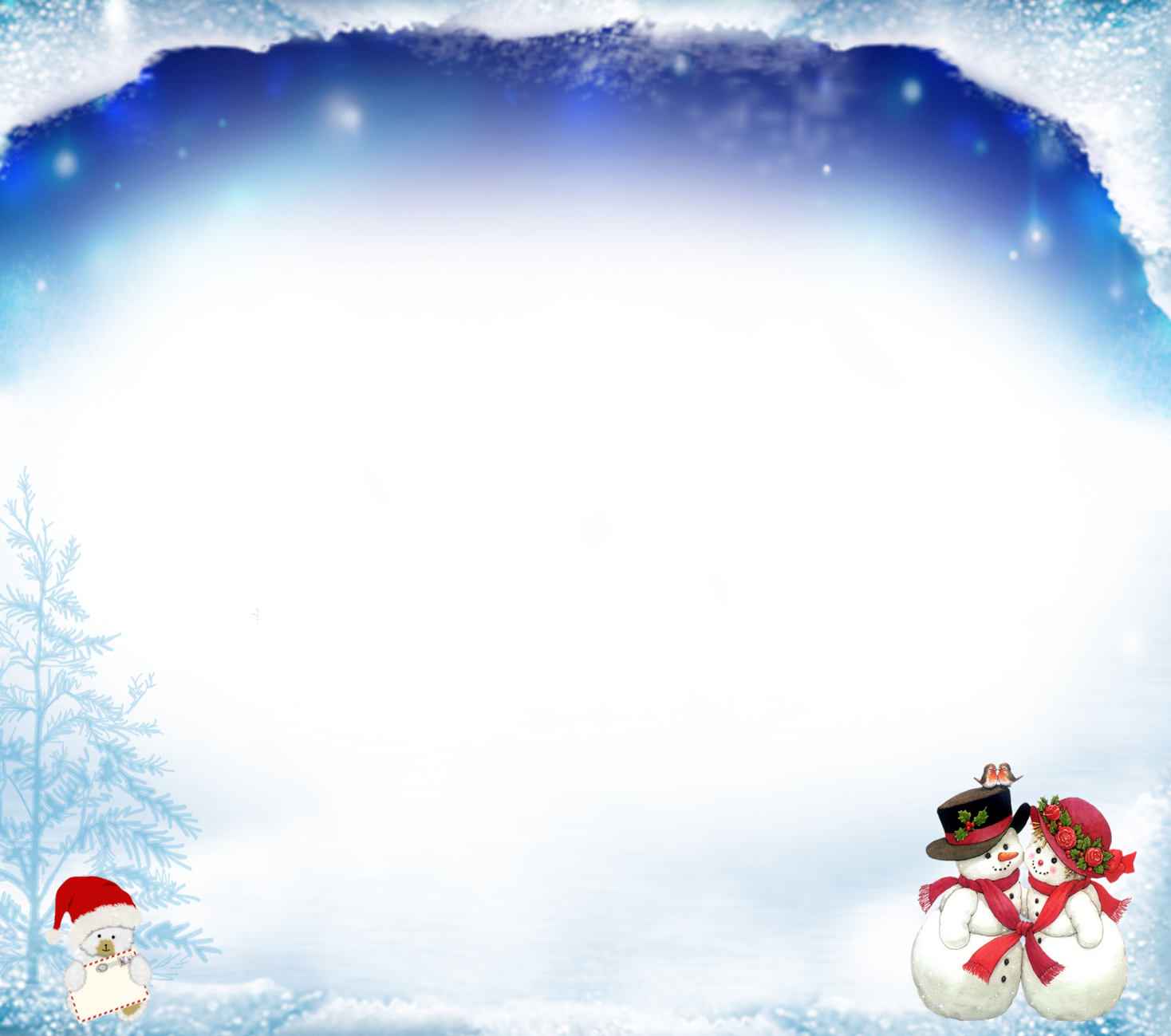 Модель трёх вопросов
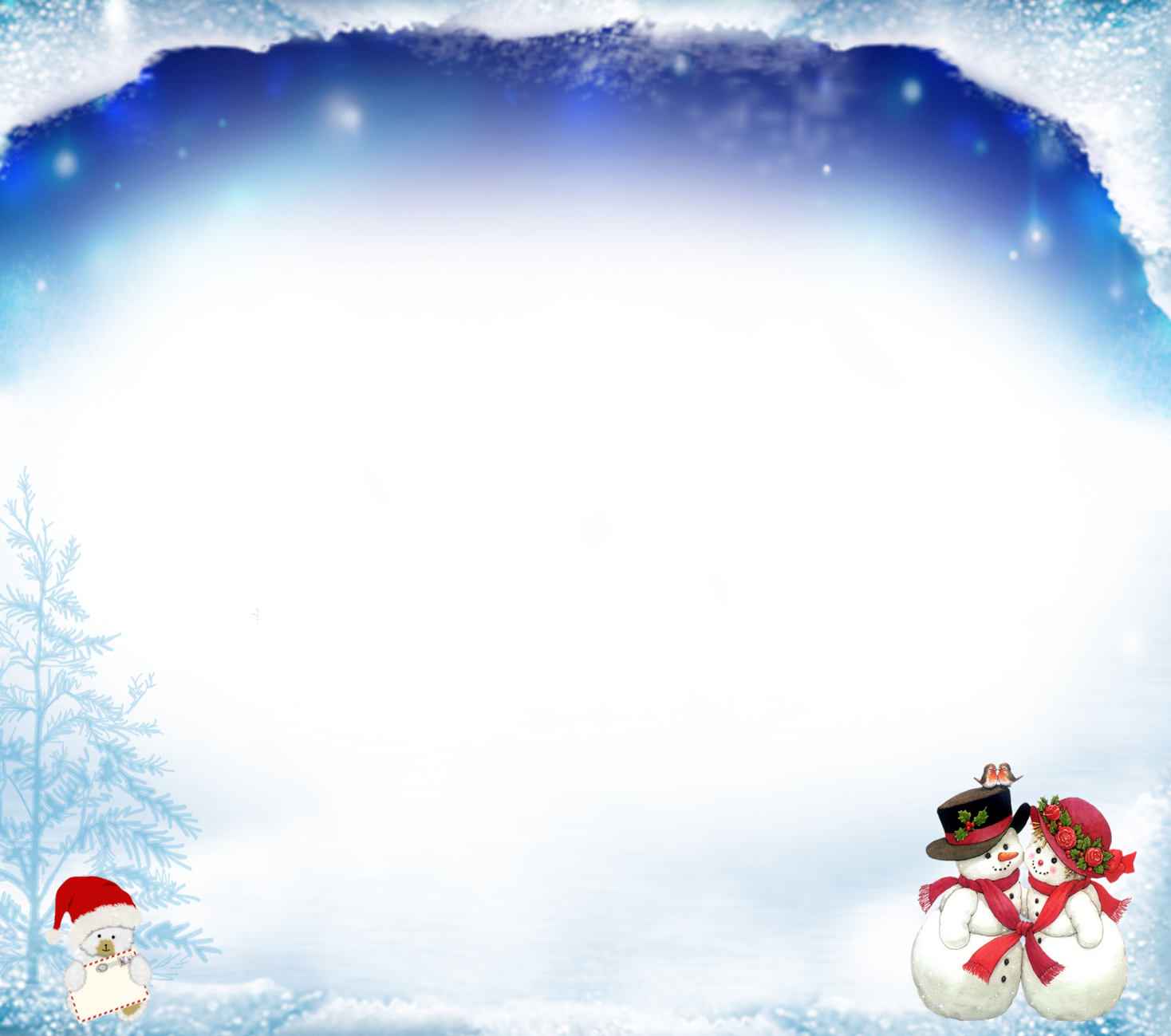 Подготовительный этап
Определение темы проекта.
Формулировка цели и определение задач.
 Составление плана реализации основного этапа проекта;
 Подбор информационного, наглядного и технического материала для проекта;
. Информирование родителей о 
               задачах и содержании проекта.
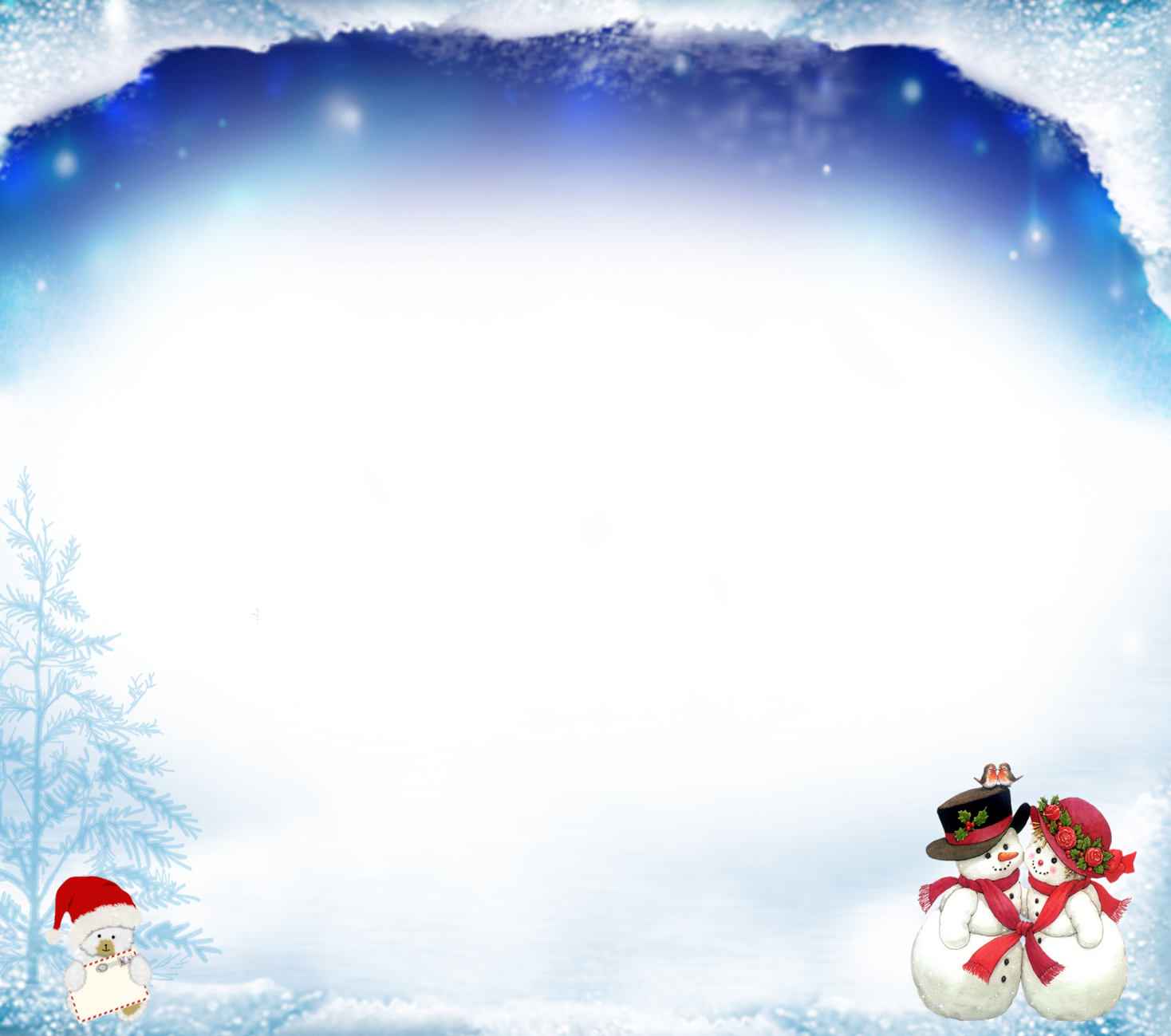 Цель проекта
Расширение знаний детей о снеговике, истории его появления. Закрепление знаний о традициях Руси, развивать у детей мышление, фантазию, творческое воображение, учить детей совместной деятельности
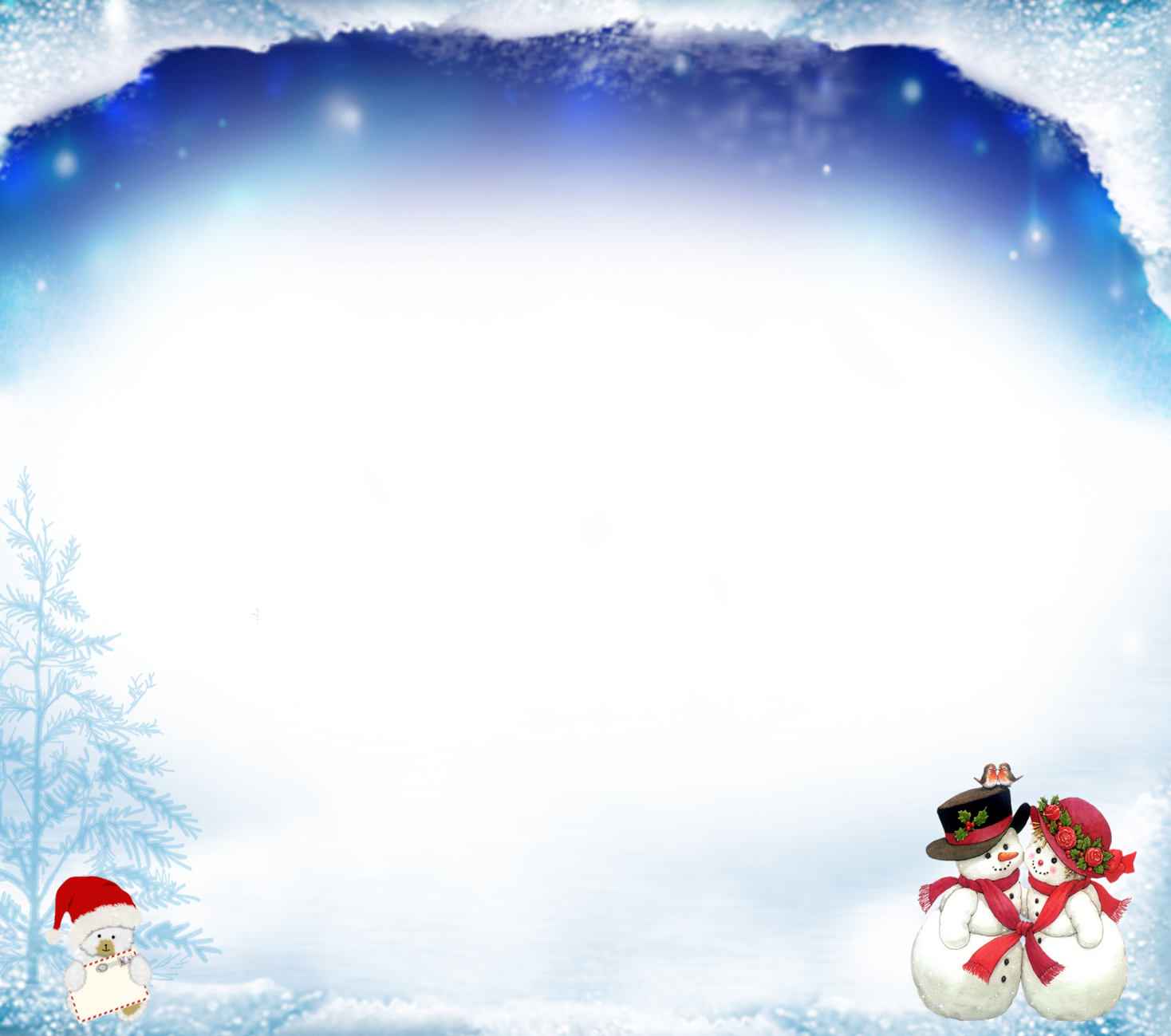 Задачи проекта
1.	Познакомить с историей возникновения снеговика;
2.	Воспитывать у детей любознательность ,любовь к русским народным  традиционным развлечениям
3.      Содействовать формированию сотрудничать в детско  – родительских отношениях.
4.	Развивать творческую активность детей, умение создавать образ снеговика различными способами.
5.	Способствовать развитию познавательной активности, логического мышления, умению замечать изменения в природе, коммуникативных качеств.
Закрепить знания детей о свойствах 
                 снега  и льда.
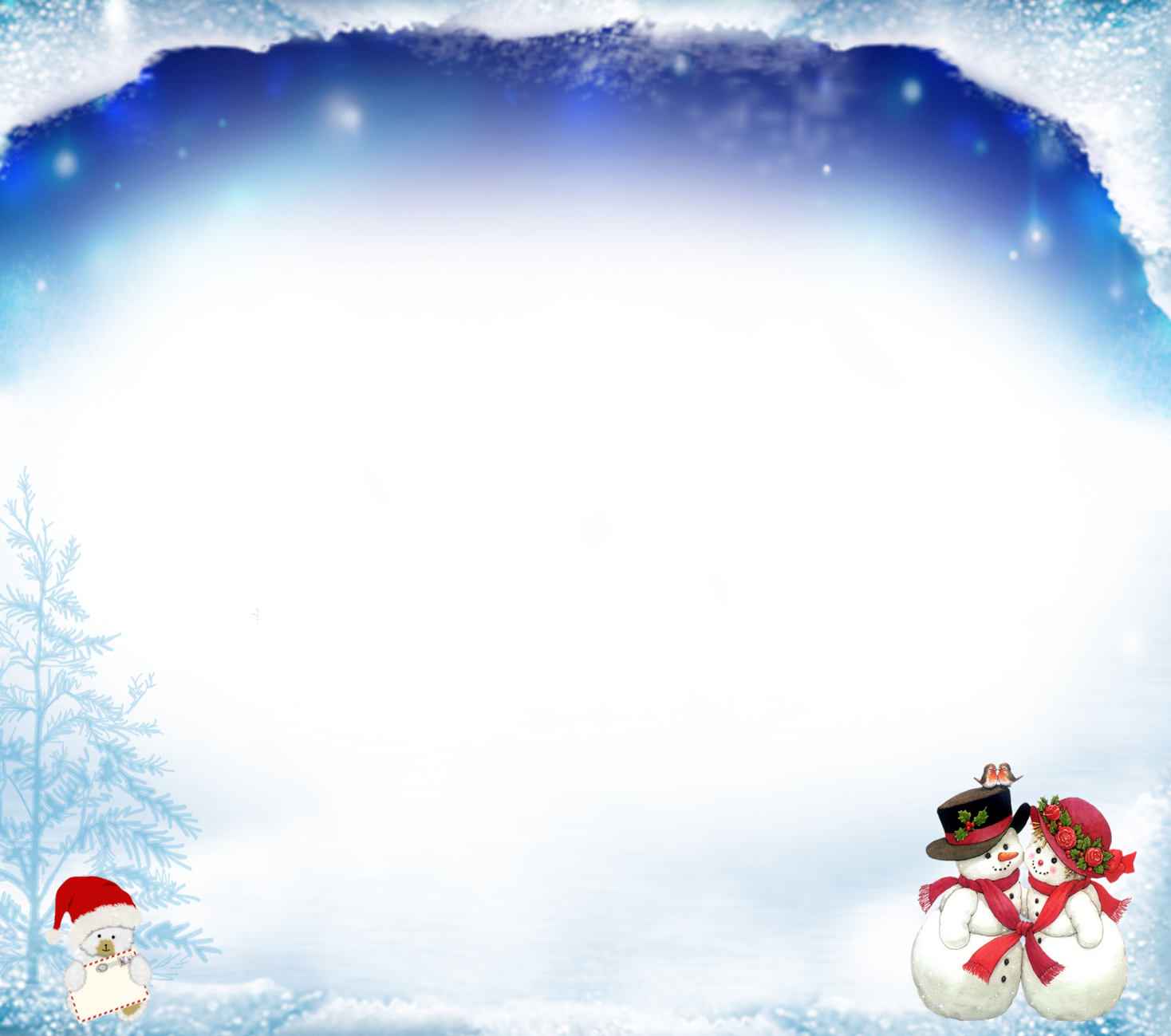 Планирование
* Рассматривание и чтение  иллюстрированных книг о снеговиках;
 * Чтение стихов о снеговиках;
 * Дидактические упражнения «Составь предложения со словом снеговик», «Родные слова»(слово снег).
* Строительство снеговиков из снега на прогулке, украшение елки игрушками – снеговиками.
* Консультация для родителей «История
                                          снеговика», «Что символизирует 
                                                             снеговик».
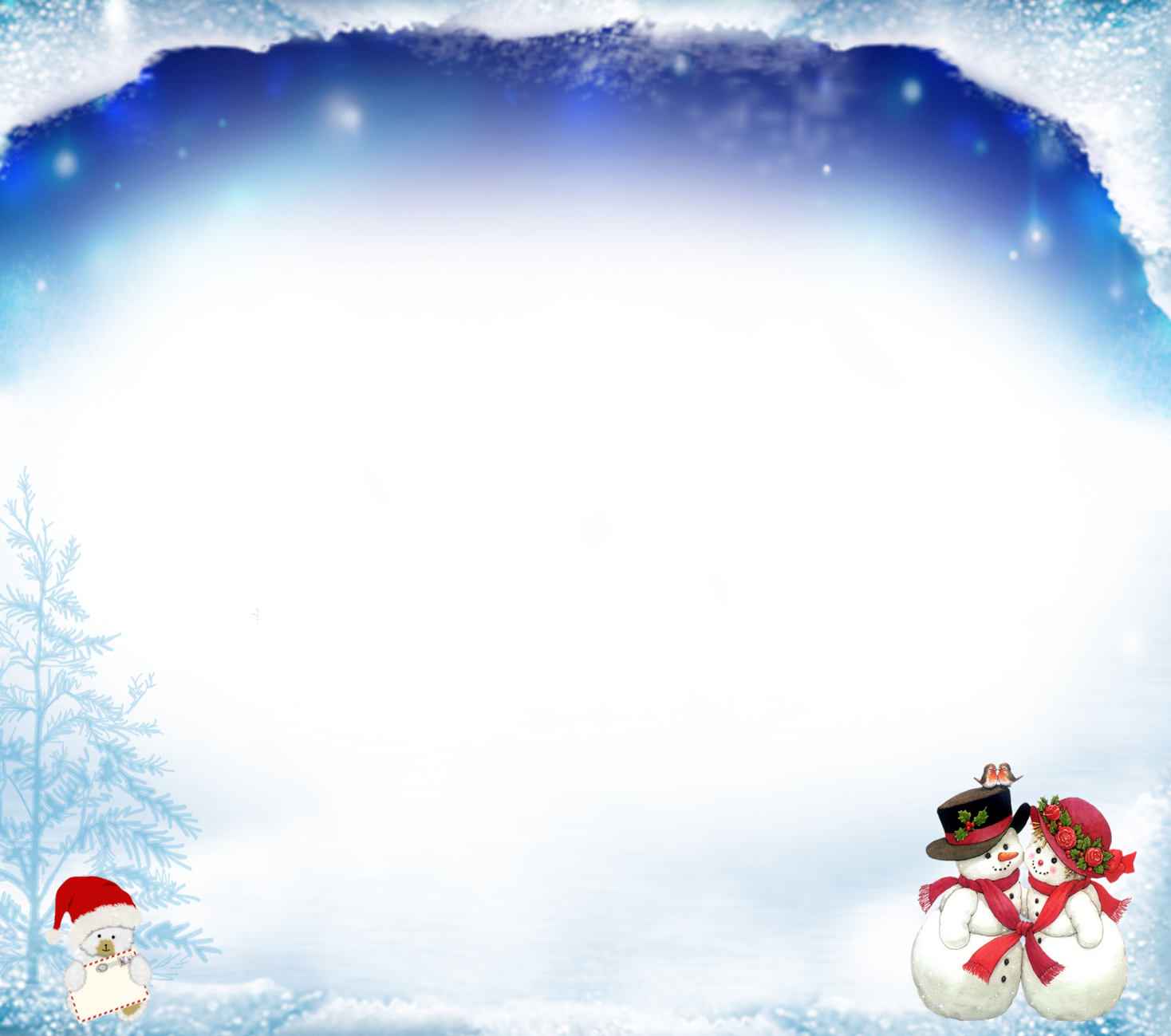 Интеграция темы по образовательным областям
Речевое развитие
Познавательное развитие
Познавательные беседы
* «История Снеговика»
* Составление рассказов из личного опыта «Как я лепил снеговика»
Дидактические упражнения:
* «Составление предложений со словом снеговик»
«Родные слова» (придумывание  родственных
                                 слов к слову – снег).
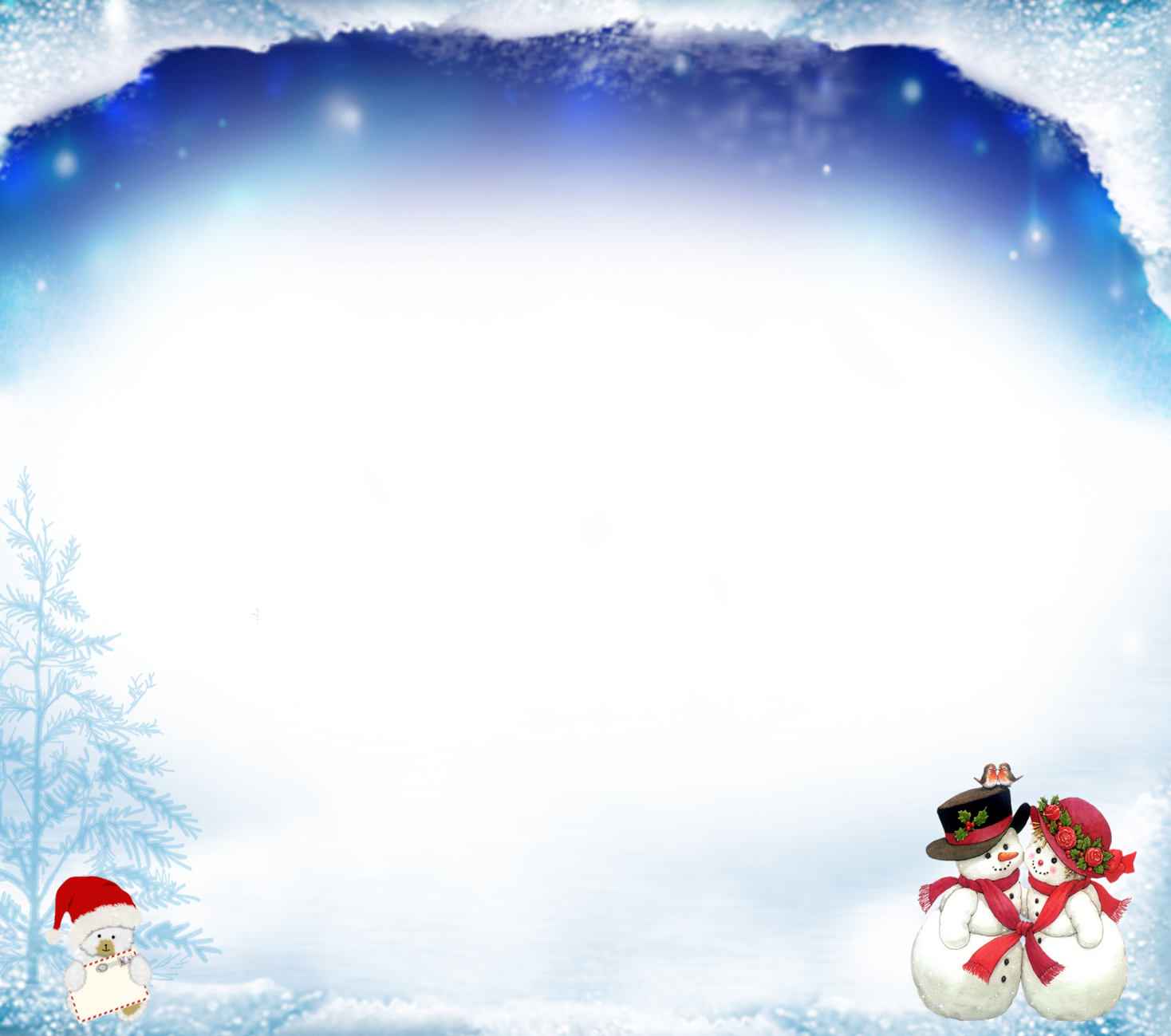 Социально – коммуникативное развитие
* Рассказы воспитателя и детей.
* Посильный труд  детей на участке: скатывание       снежных комков для лепки снеговиков.
* Лепка детьми снеговиков из снежных комков.
* Сюжетно-ролевые игры: «Праздник елки»,
«В гостях у лесных зверей».
* Оформление выставки.
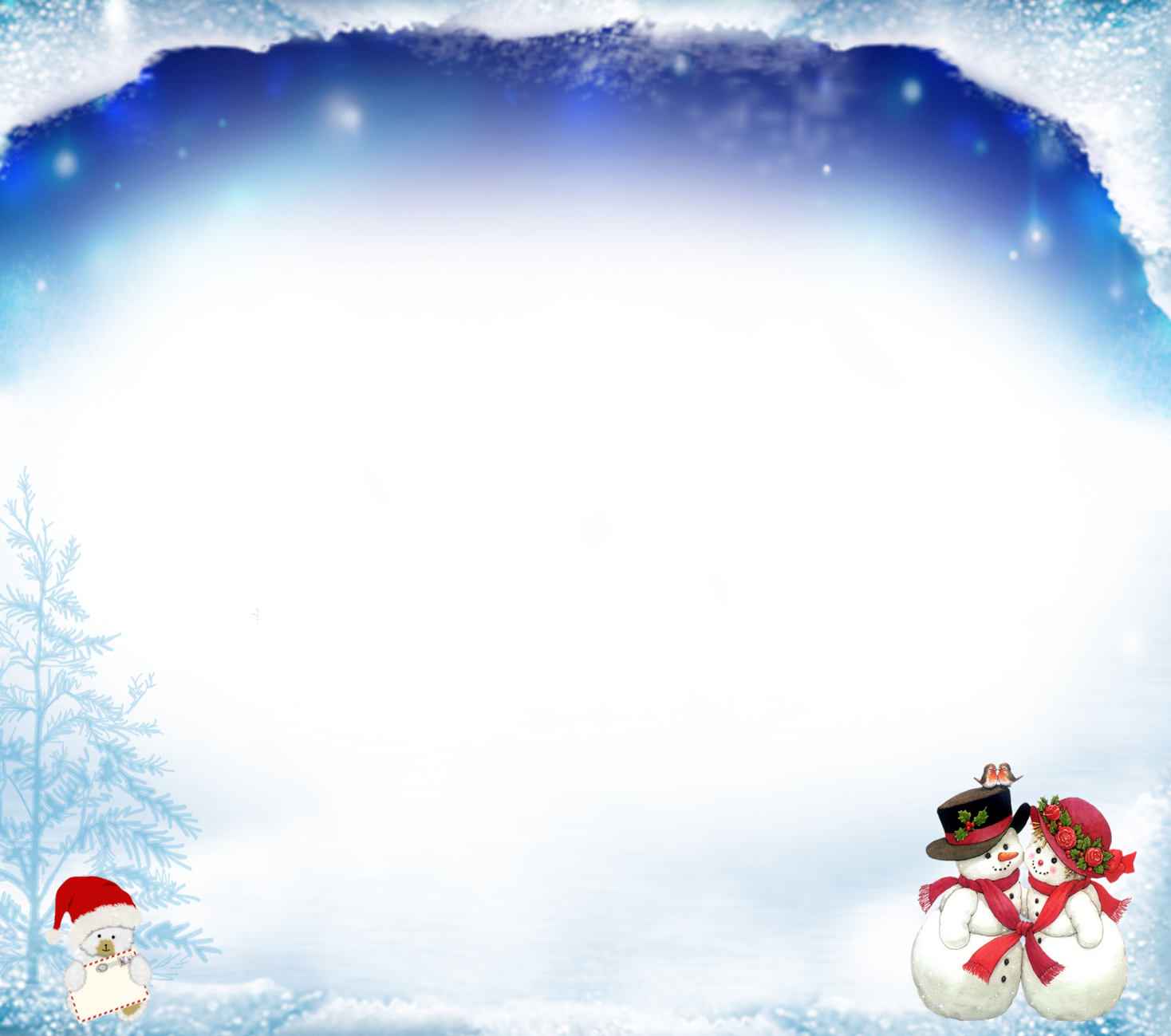 Художественно – эстетическое развитиеРечевое развитие
* Чтение: В.Глухих «Сказка о снеговиках», Е.Павлова «Как снеговики маму искали», «Снеговик»; О.Корнеева «Снеговик».
* Чтение стихов о снеговиках: А.Барто «Не одна», В.Степанов «Зимние качели», Ж.Превер «Зимняя песенка для детей».
* Заучивание стихов.
* Рисование «Зимние забавы»
* Лепка «Снеговик на елке»
* Аппликация «Как мы гуляем зимой»
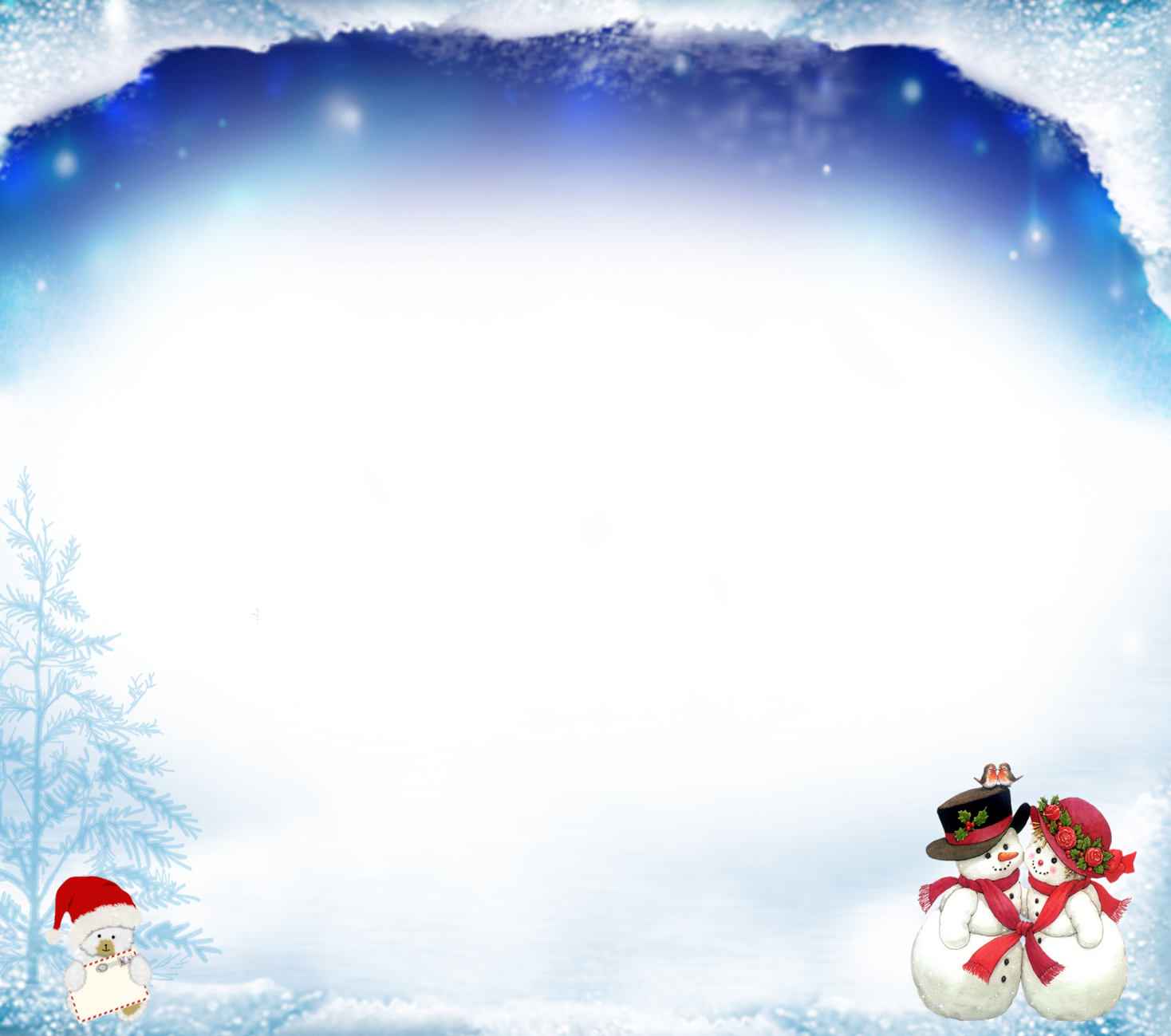 Физическое развитие
* Знакомство с правилами поведения на участке
детского сада, при проведении подвижных игр и игр со снегом.
* Использование зимней тематики в комплексах гимнастики после сна, артикуляционной и других гимнастик.
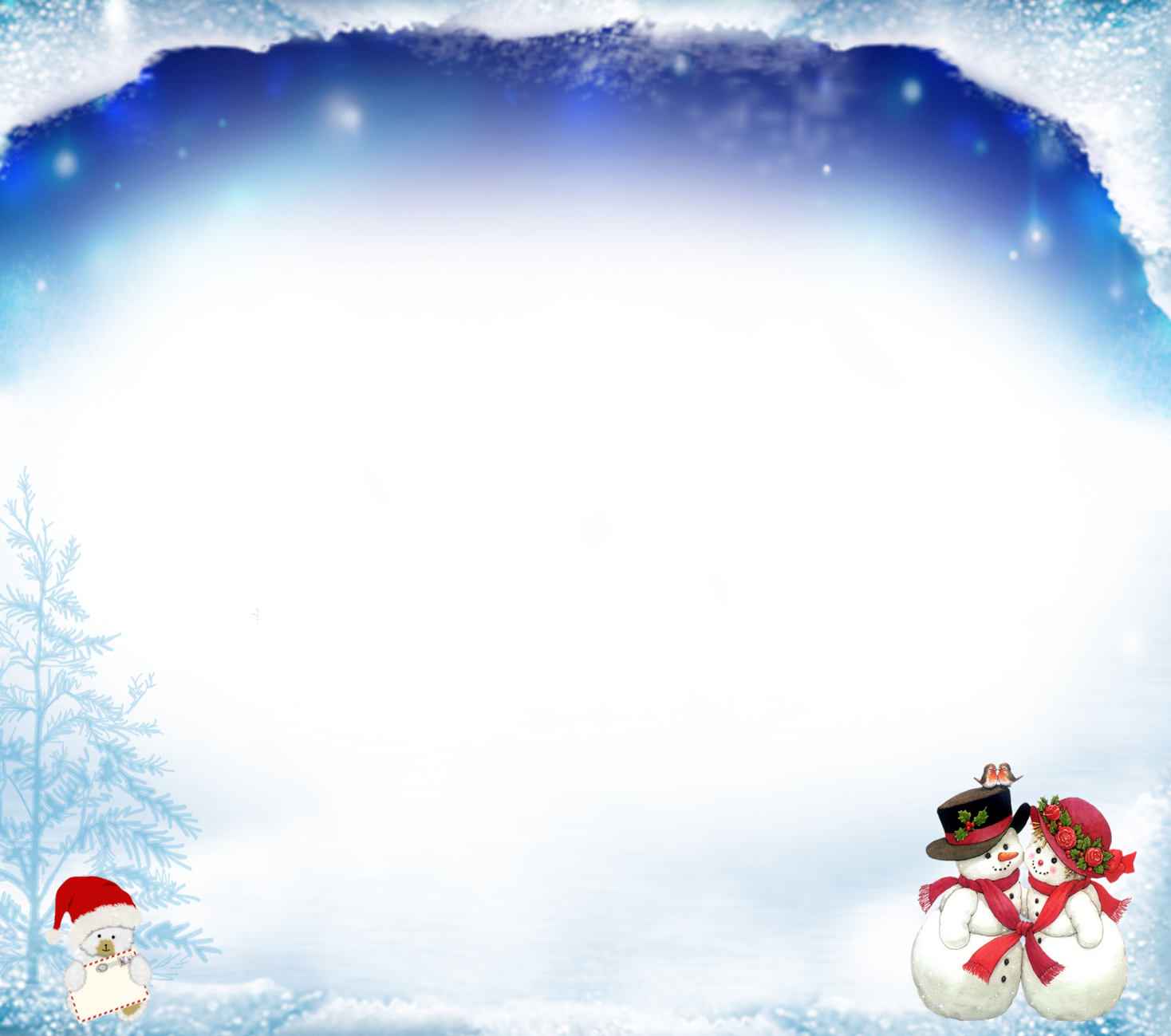 Ожидаемый результат:
- повышение познавательного интереса,
- углубленные знания детей о сезонных изменениях в природе в зимнее время    
- развитие  связной  речи, обогащение  словаря.
- оформление выставки рисунков и поделок на тему «Весёлые снеговики», 
- развитие исследовательской деятельности и творческих способностей в    ходе практической деятельности 
 - приобщение  родителей  в творческую  работу с детьми, укрепление  заинтересованности в  сотрудничестве с  детским  садом.
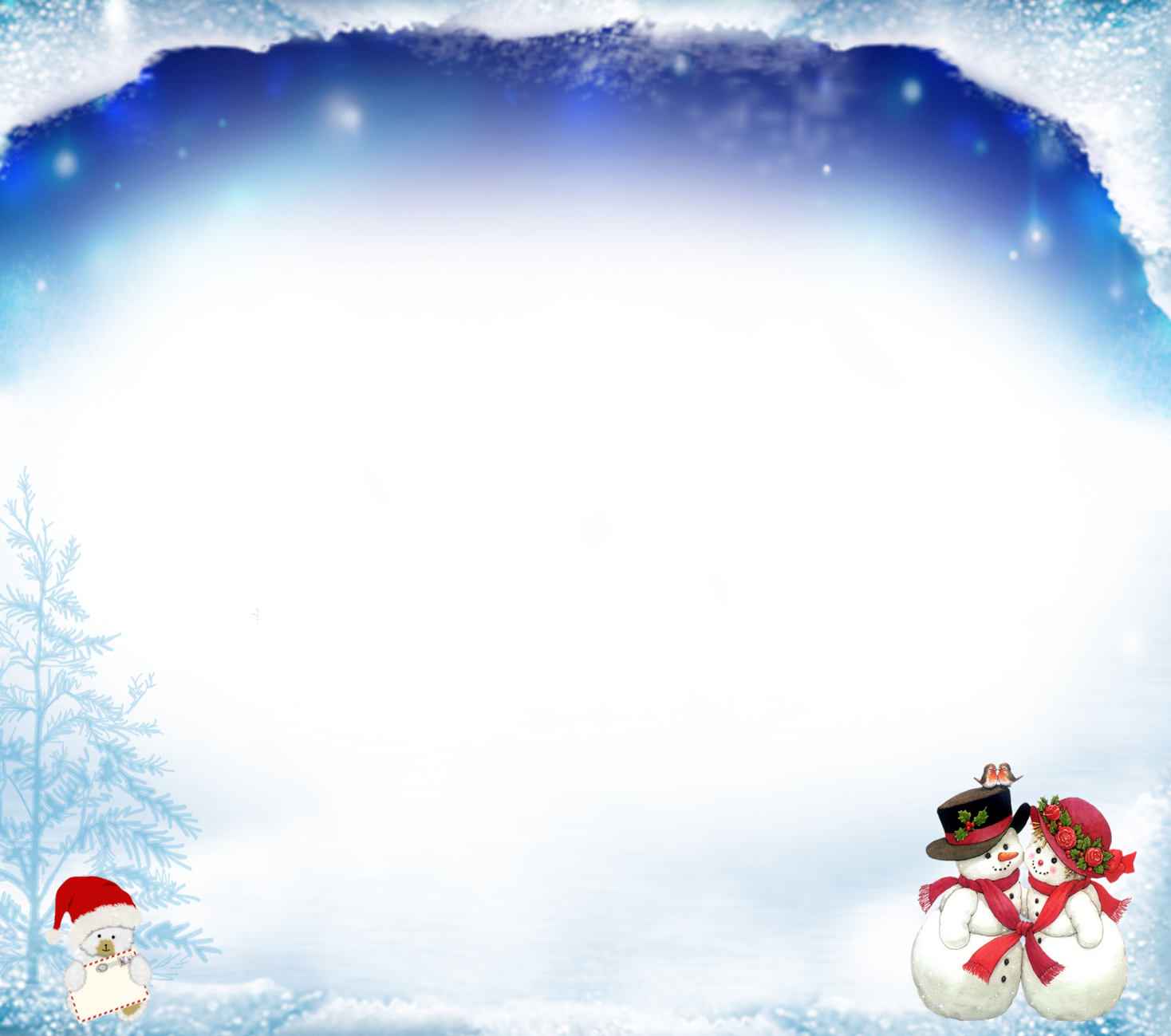 Взаимодействие с родителями
- Познакомить  родителей с планом работы  по проекту.
- Вызвать  интерес  к  совместной  работе ( ребенок – педагог –родитель).
- Изготовление  поделок 
- Подбор книг родителями;                                                                                                       - Выставка  книг об «Истории о Снеговика», сказок, стихов организованная в группе;
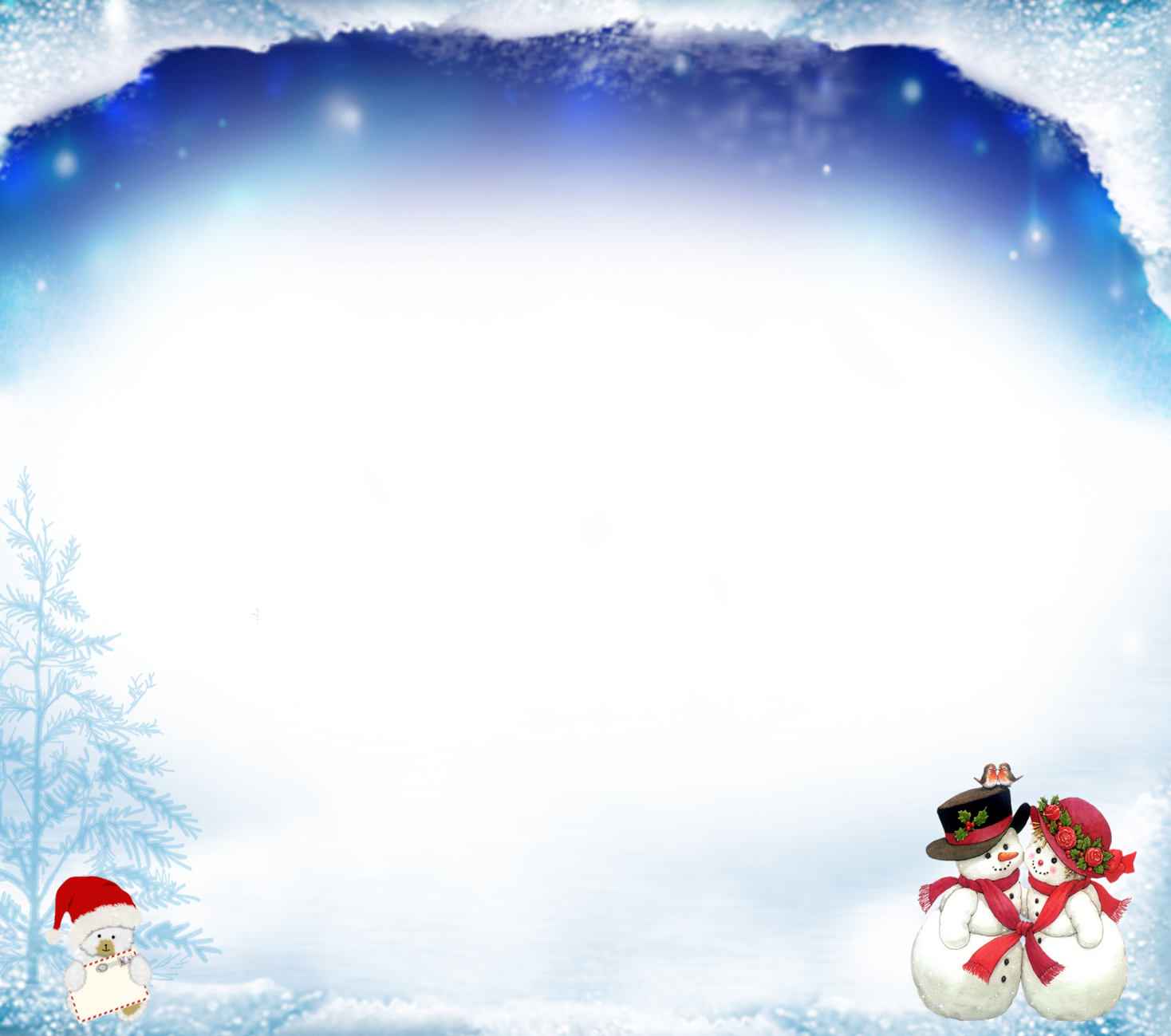 Итоговые мероприятия
*  Создание выставки «Весёлые снеговики»
*  Вечер досуга «Весёлый снеговик»
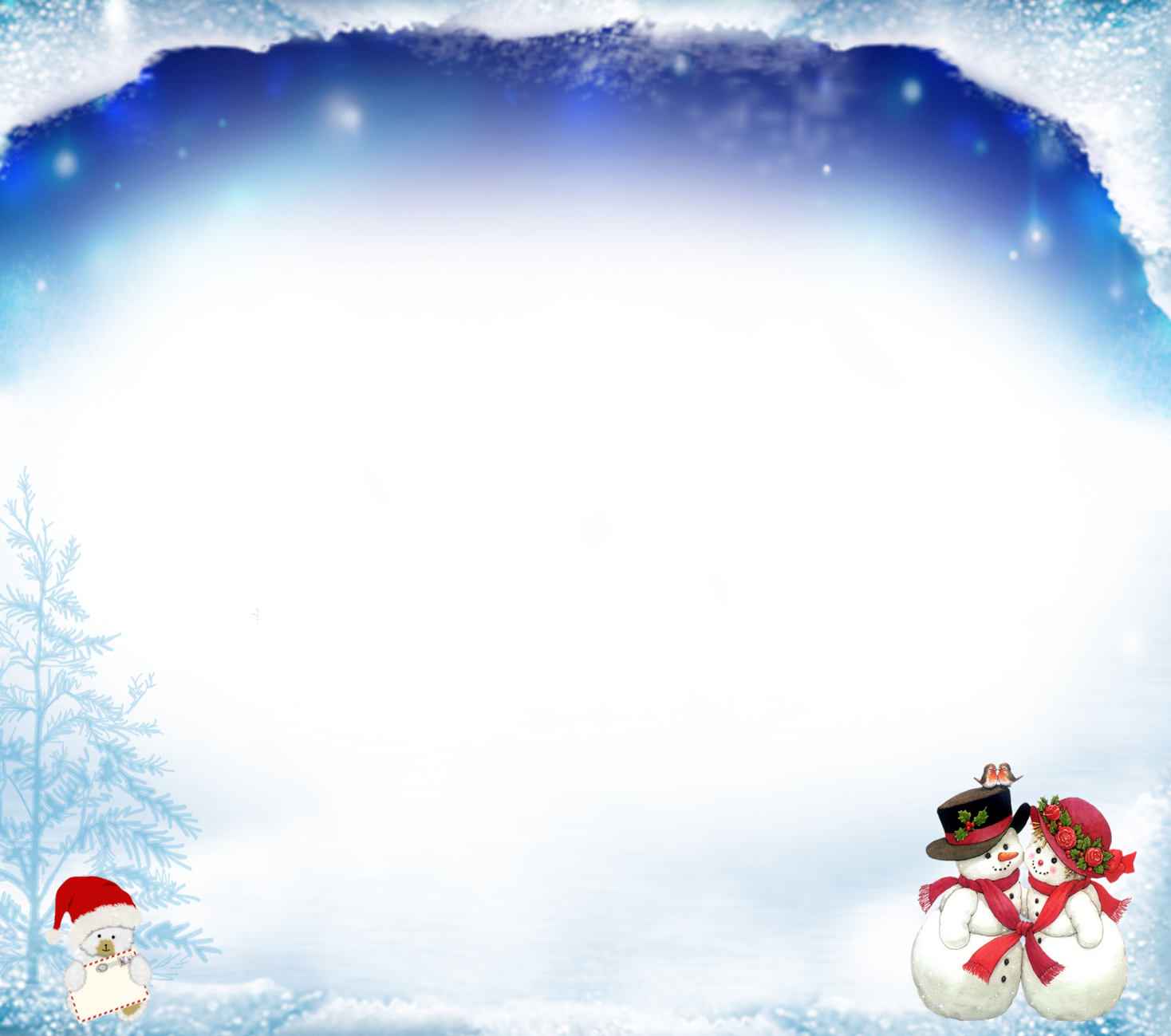 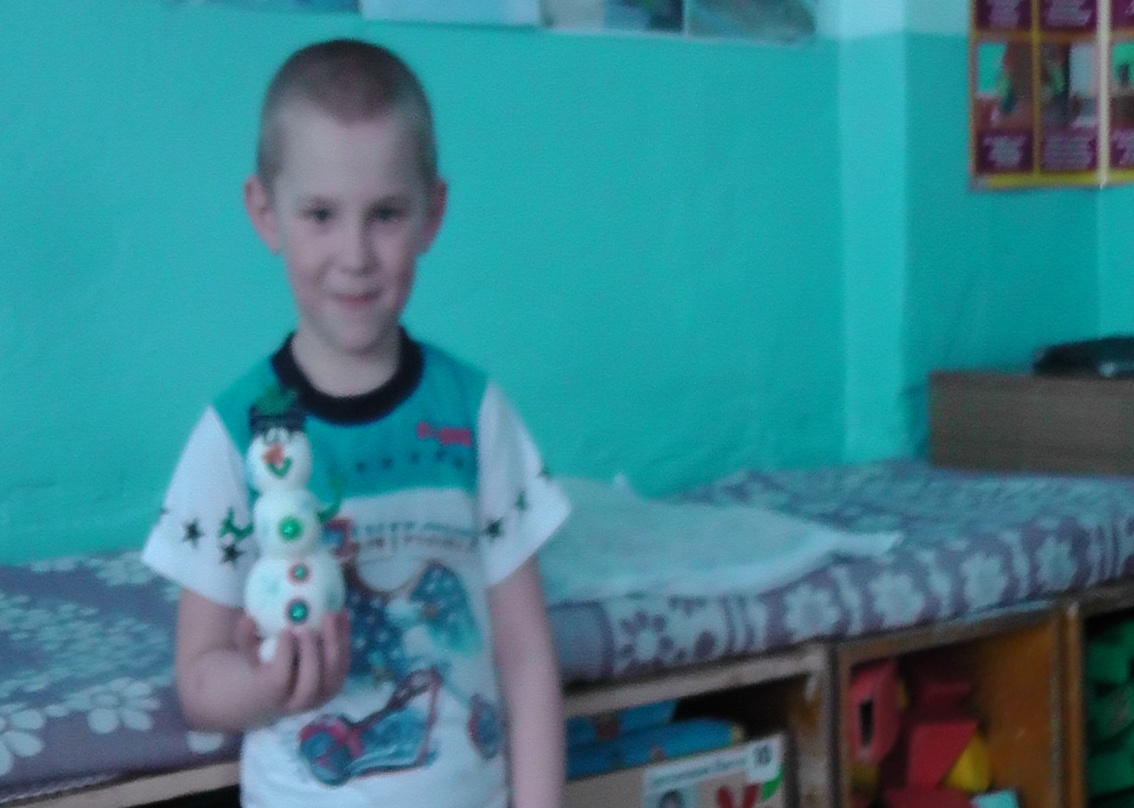 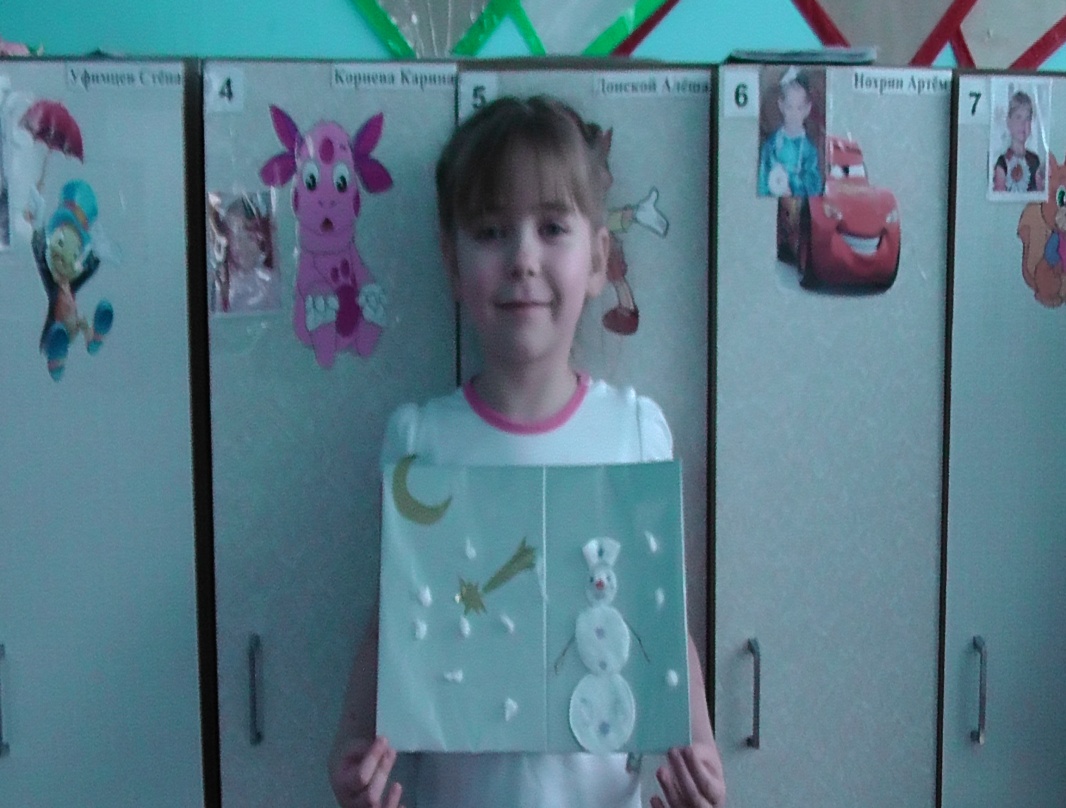 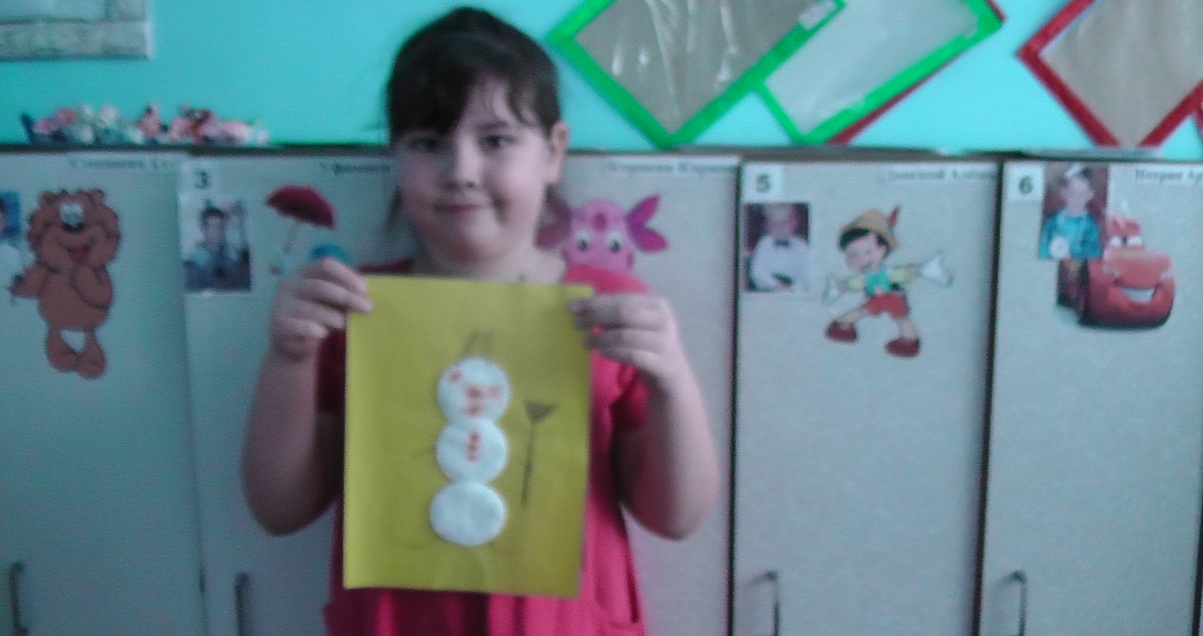 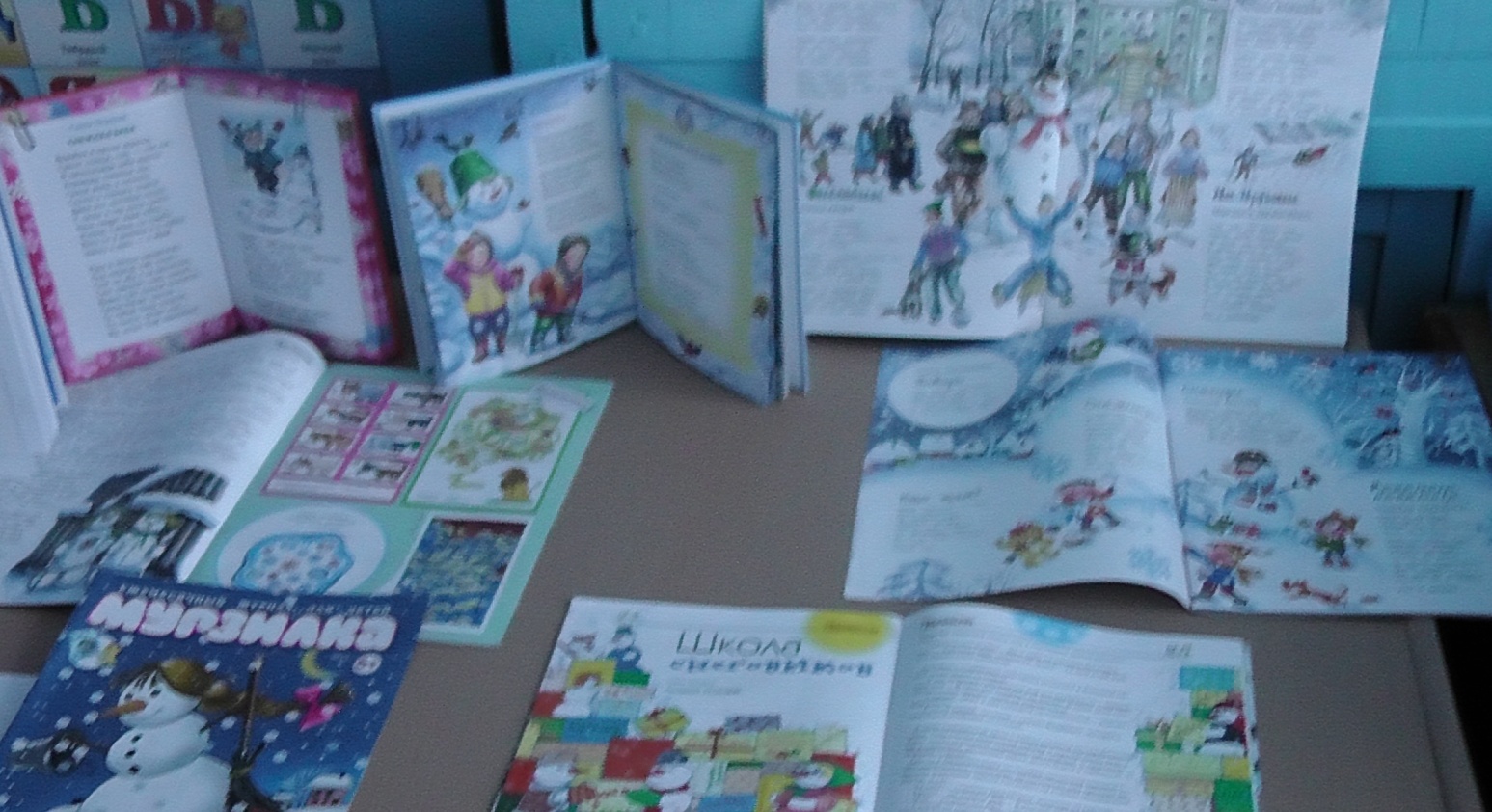